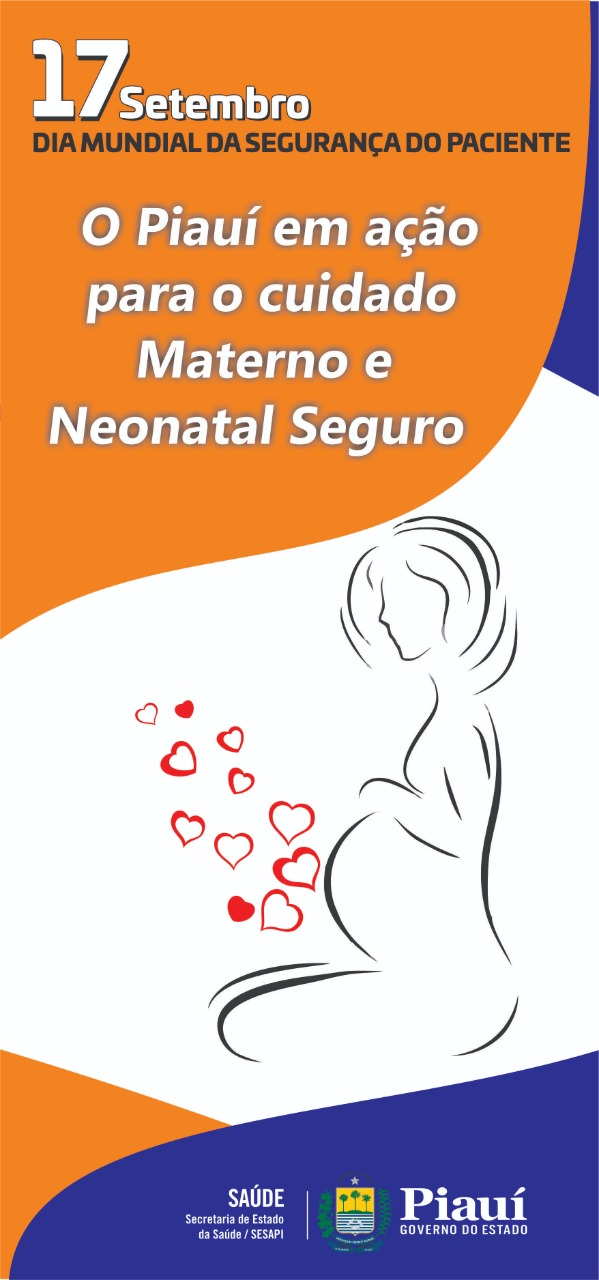 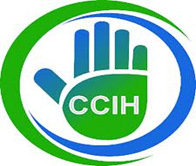 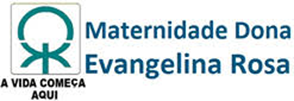 O TRABALHO DO CONTROLE DE INFECÇÃO EM UMA MATERNIDADE DE REFERÊNCIA
Nayanna da Silva Oliveira de Melo
METAS INTERNACIONAIS PARA SEGURANÇA DO PACIENTE
HIGIENE DE MÃOS
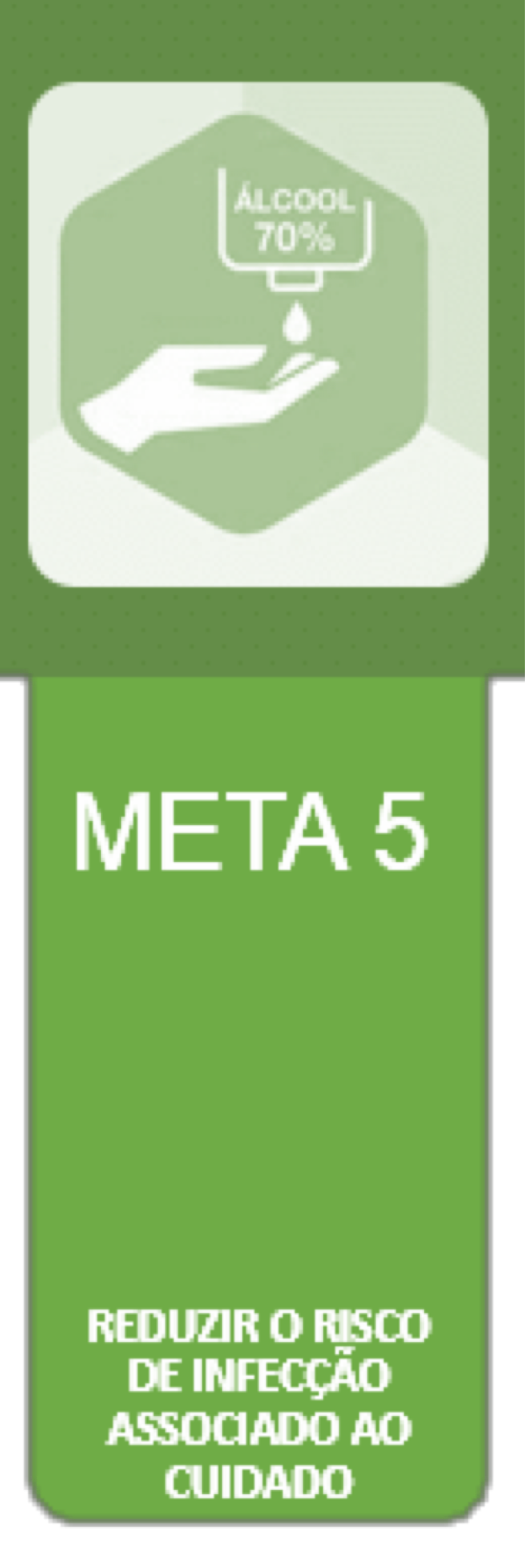 MEDIDA MAIS EFICAZ PARA EVITAR INFECÇÃO HOSPITALAR
EXPERIÊNCIA EXITOSA
ANO DE 2020...
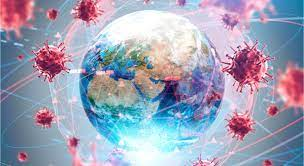 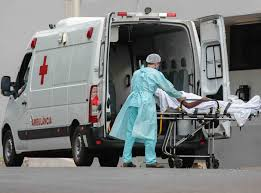 REDUÇÃO DAS INFECÇÕES HOSPITALARES
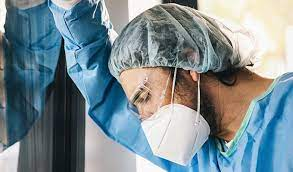 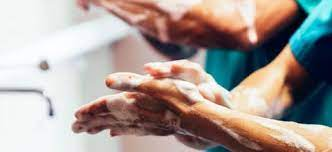 TRADUZINDO EM NÚMEROS
UTI 1
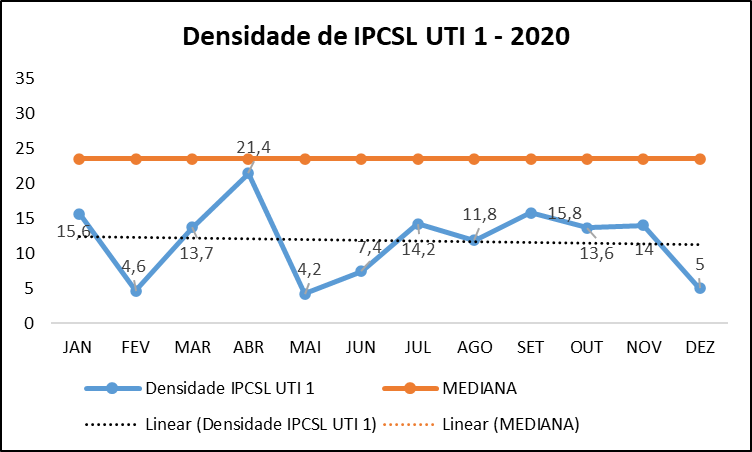 Redução da densidade de incidência das IPCSL, em 2020, de 42,1%
TRADUZINDO EM NÚMEROS
UTI 2
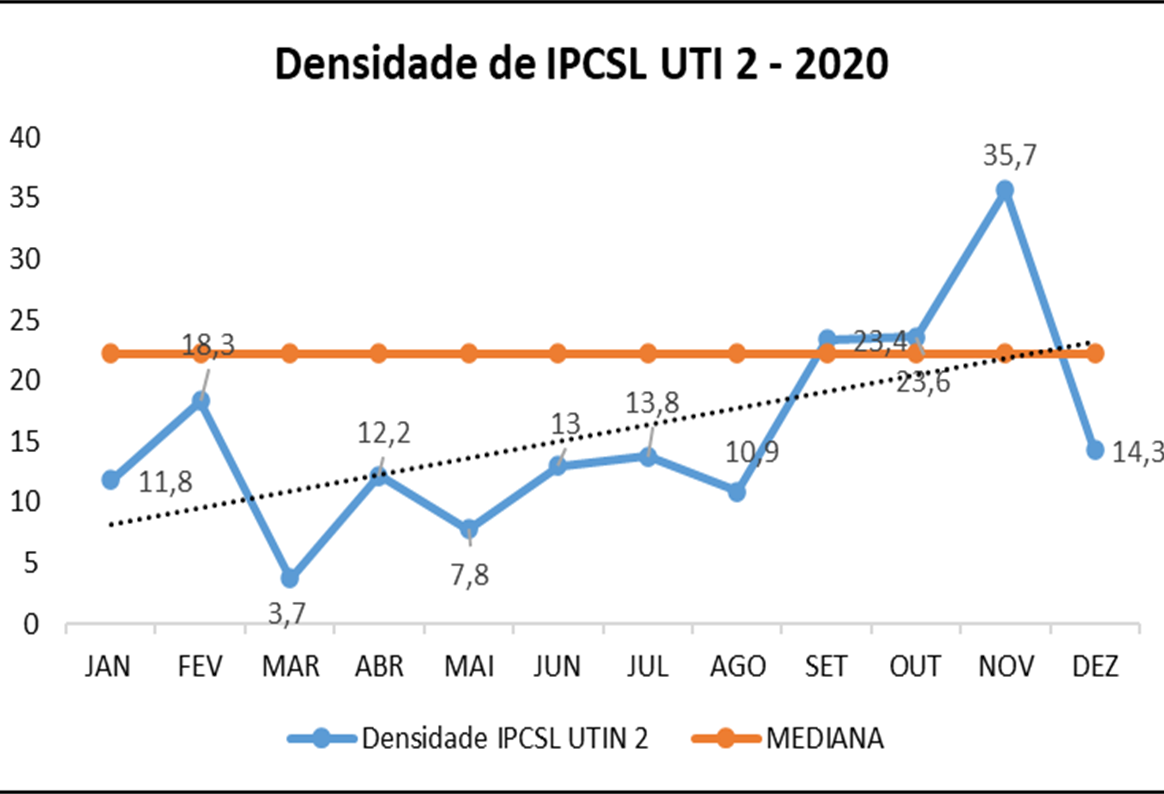 Redução da densidade de incidência das IPCSL, em 2020, de 39,6%
TRADUZINDO EM NÚMEROS
UCINCO
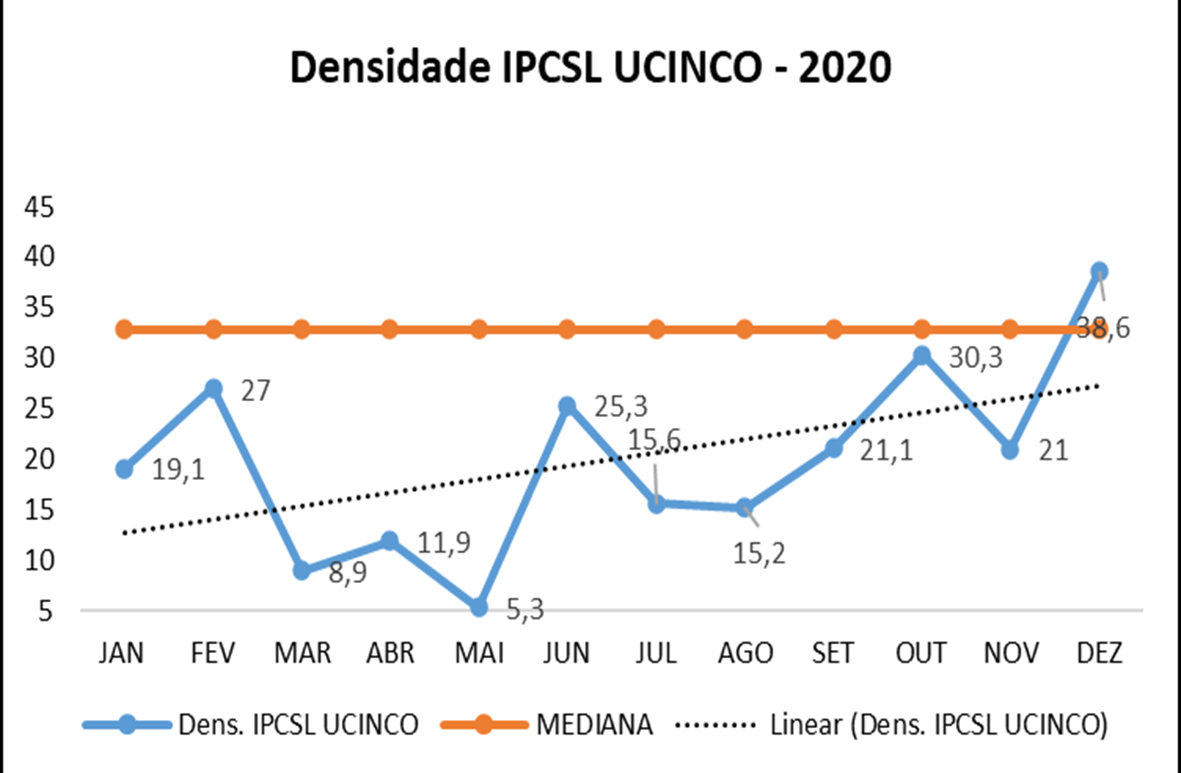 Redução da densidade de incidência das IPCSL, em 2020, de 39%
TRADUZINDO EM NÚMEROS
UTI MATERNA
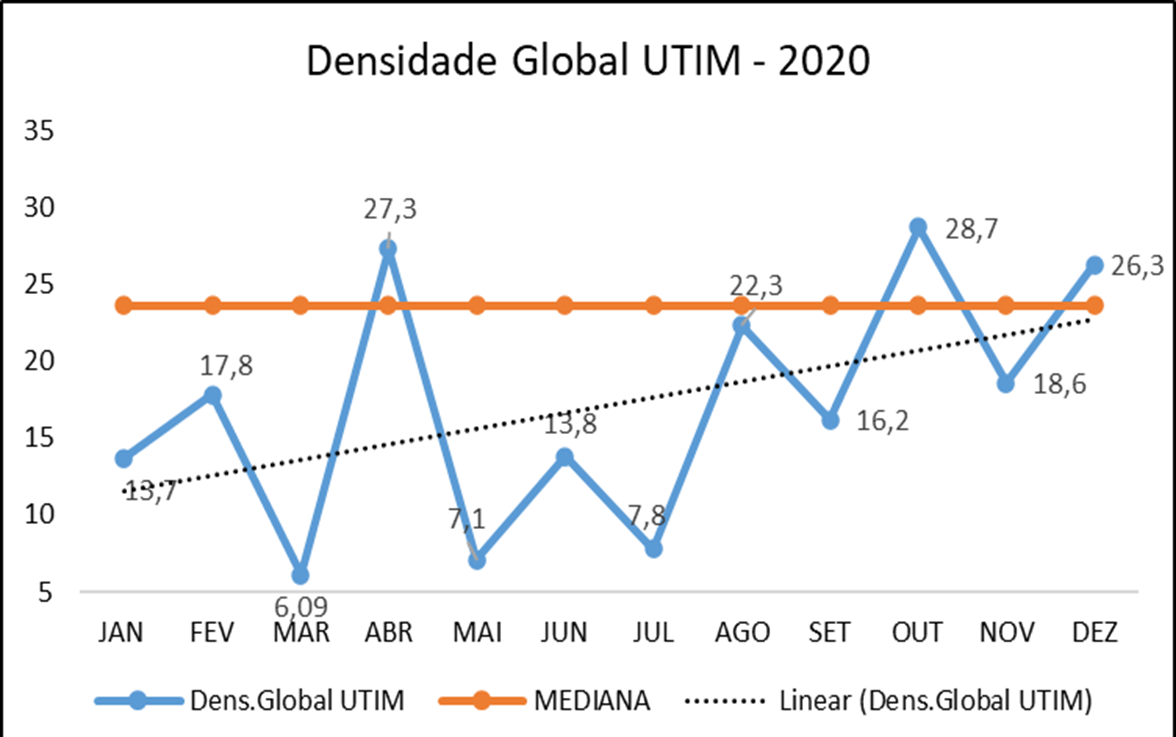 Redução da densidade de incidência das infecções globais, em 2020, de 35,5%
ALGUMAS AÇÕES DE UMA CCIH
Vigilância Epidemiológica das Infecções
Visita diária nas unidades
Normatização das ações – Protocolos
Auditoria dos processos
Relatórios – apresentação para as unidades
Pactuação de ações de melhorias
Reuniões multiprofissionais e internas
Treinamentos
Alimentação do Sistema Nacional e Regional
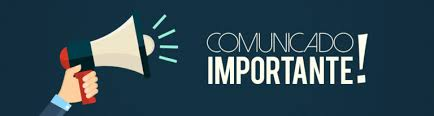 CCIH NÃO É UM SETOR
CCIH É UM HOSPITAL
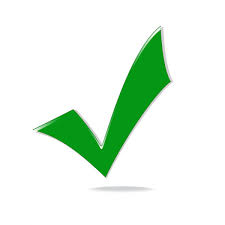 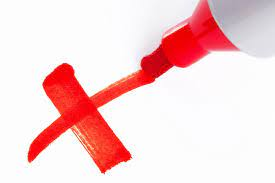 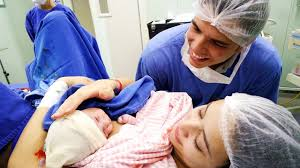 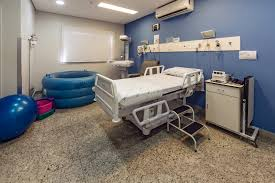 EXEMPLO PRÁTICO
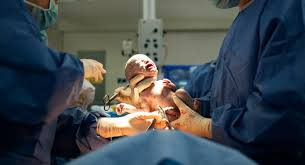 DESINFECÇÃO DA SALA CIRÚRGICA
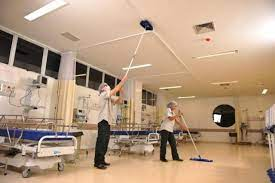 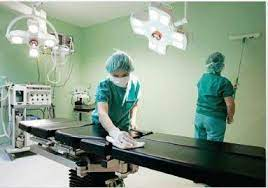